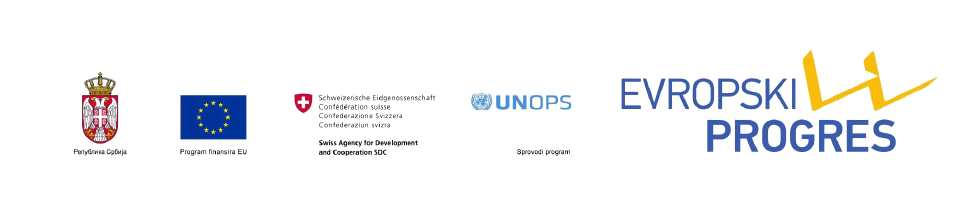 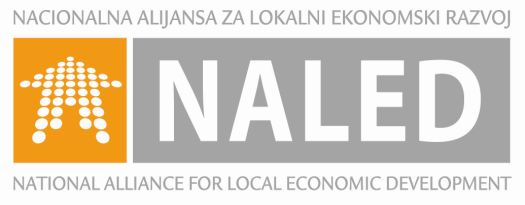 Centralni registar planskih dokumenata
Korisnici Centralnog registra planskih dokumenata:

Profesionalni korisnici – jedinice lokalnih samouprava
Administratori registra – Republički geodetski zavod
Javni korisnici
Mogući formati dokumenata
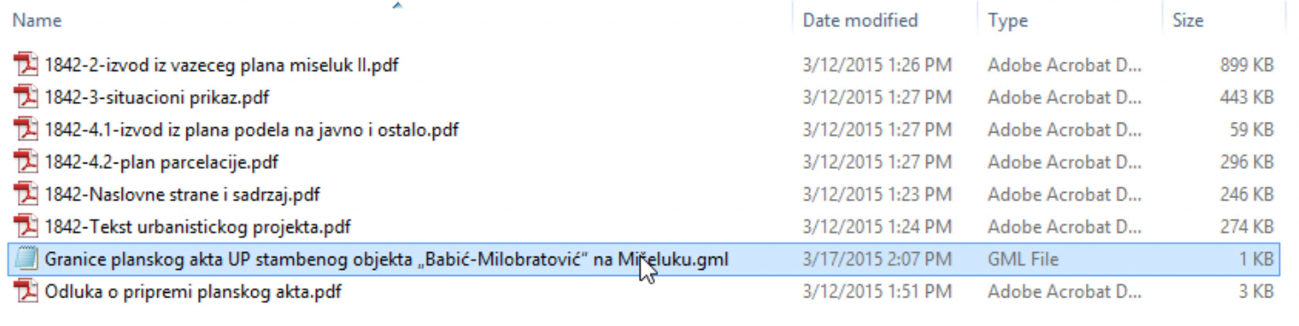 Dozvoljeni formati su: PDF za sva dokumenta 
                                              GML ili Shape za Granice planskog akta- Maksimalna veličina upload-ovanih fajlova je 900 MB
Pristup Centralnom registru planskih dokumenata
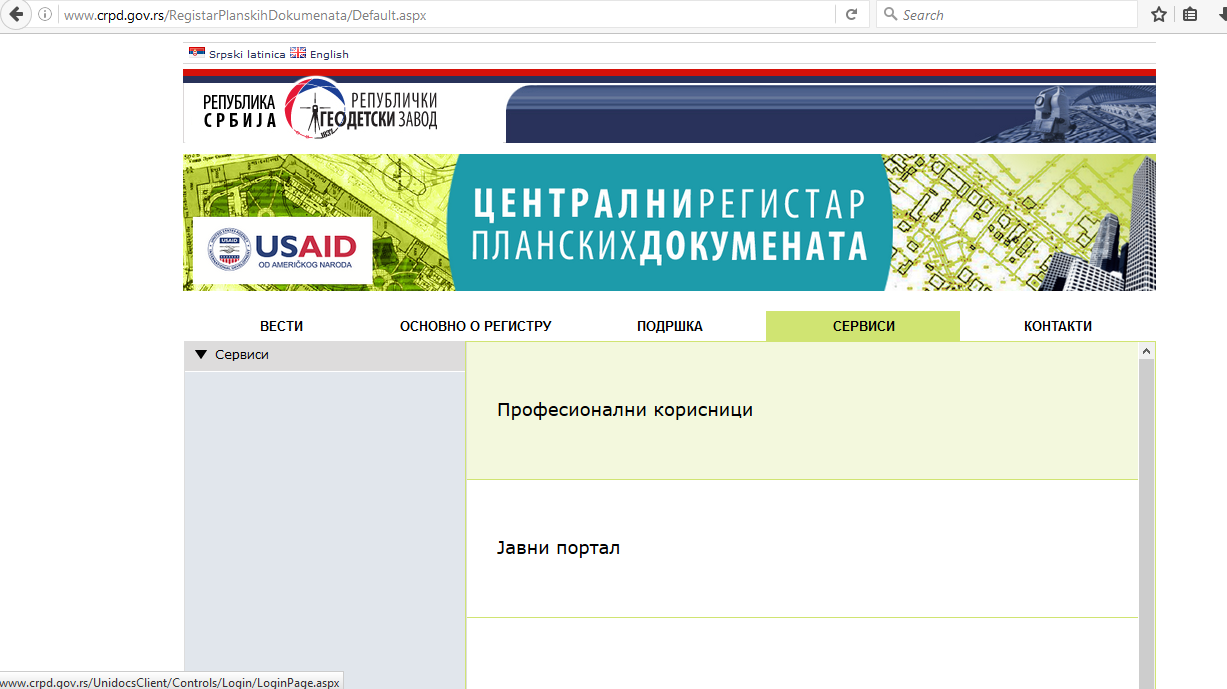 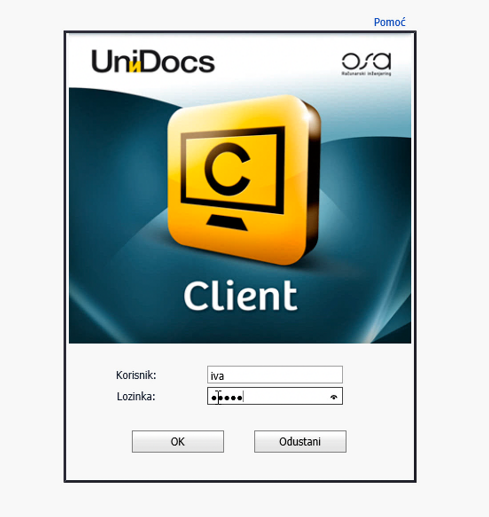 Početna strana glavnog menija
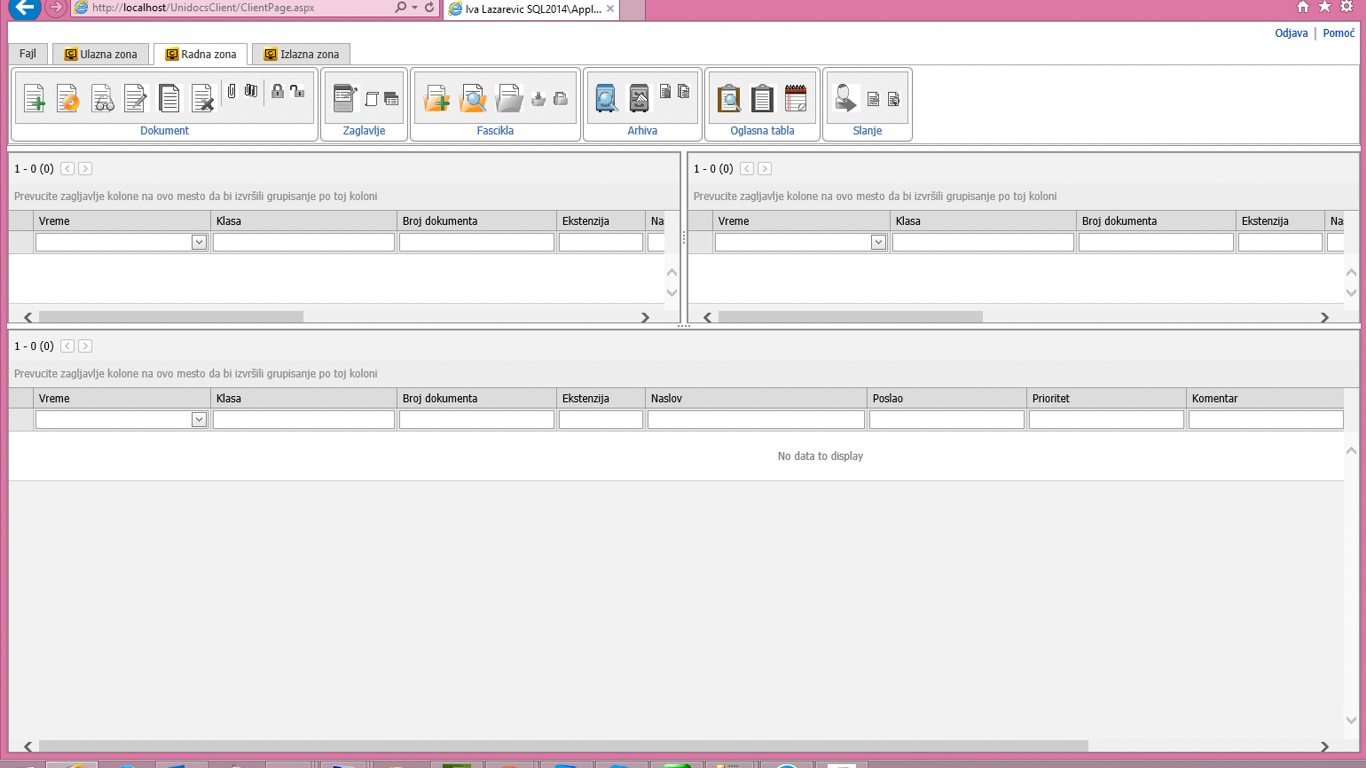 1. Prvi korak je “Uvoz sa diska”
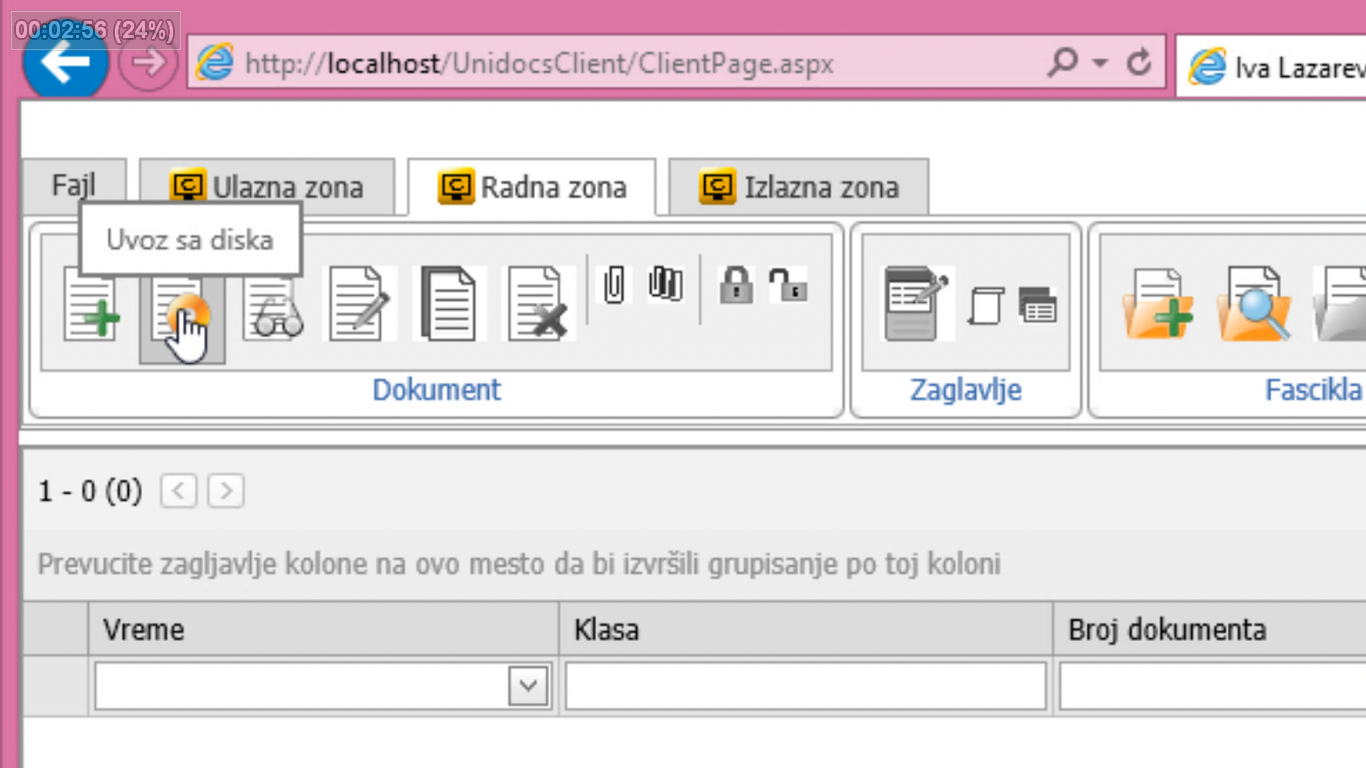 2. Sledeći korak je “Izbor dokumenata”
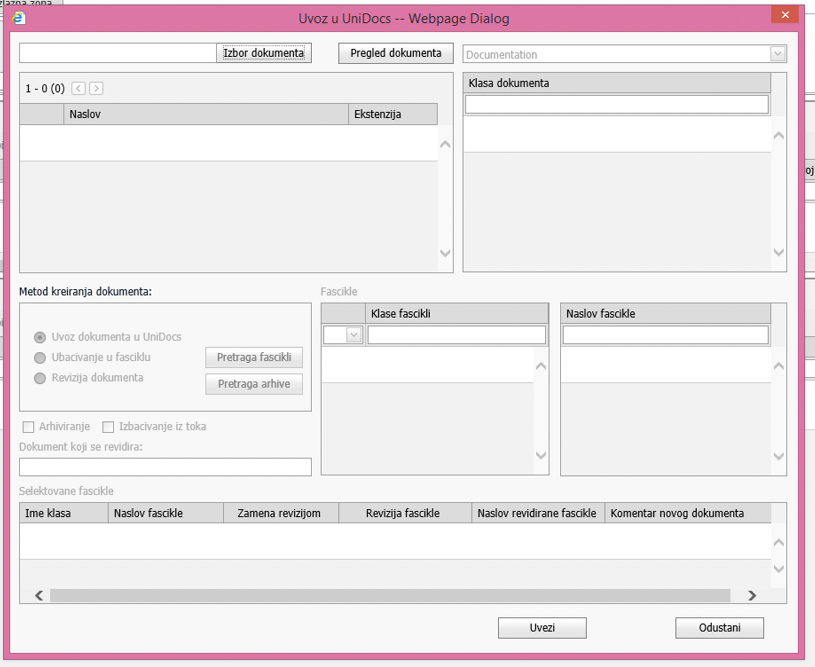 3. Selektovanje svih unapred pripremljenih dokumenata
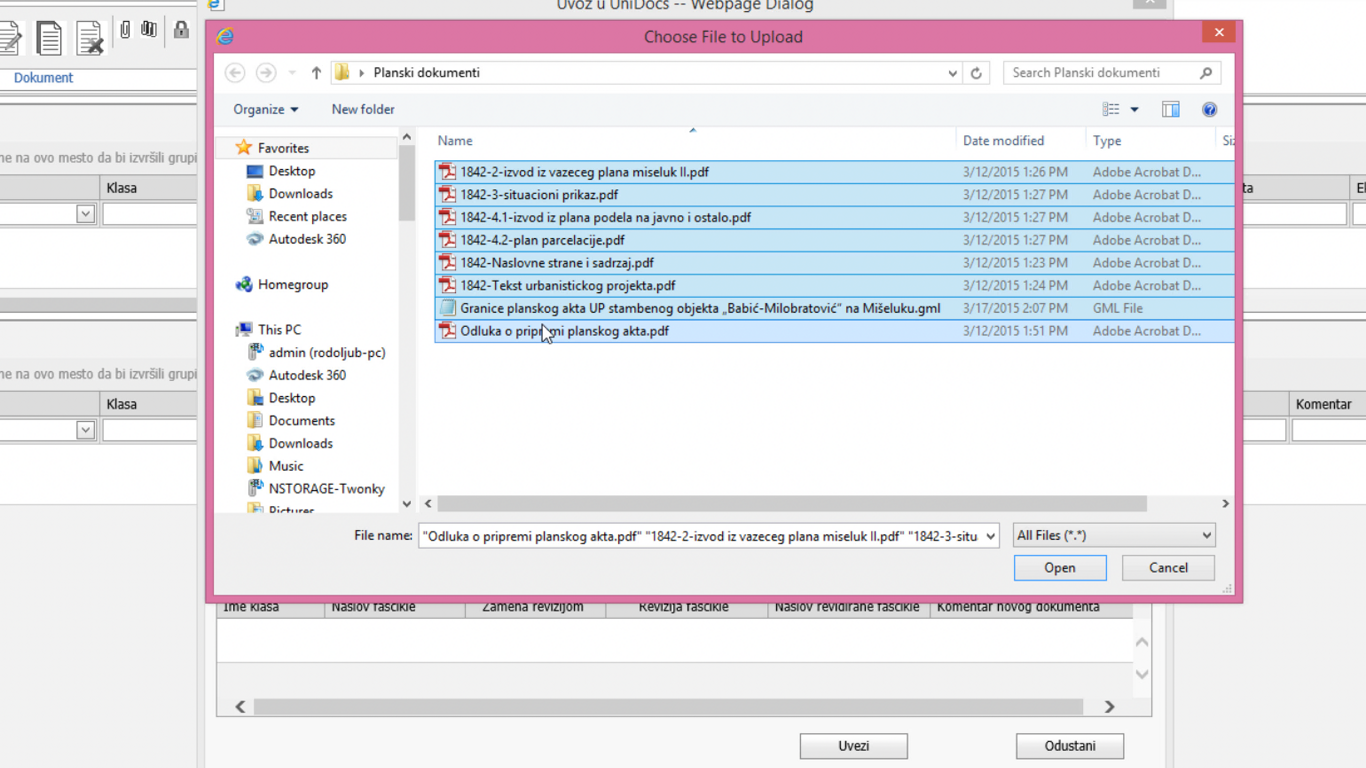 Učitani dokumenti će se prikazati na sledeći način:
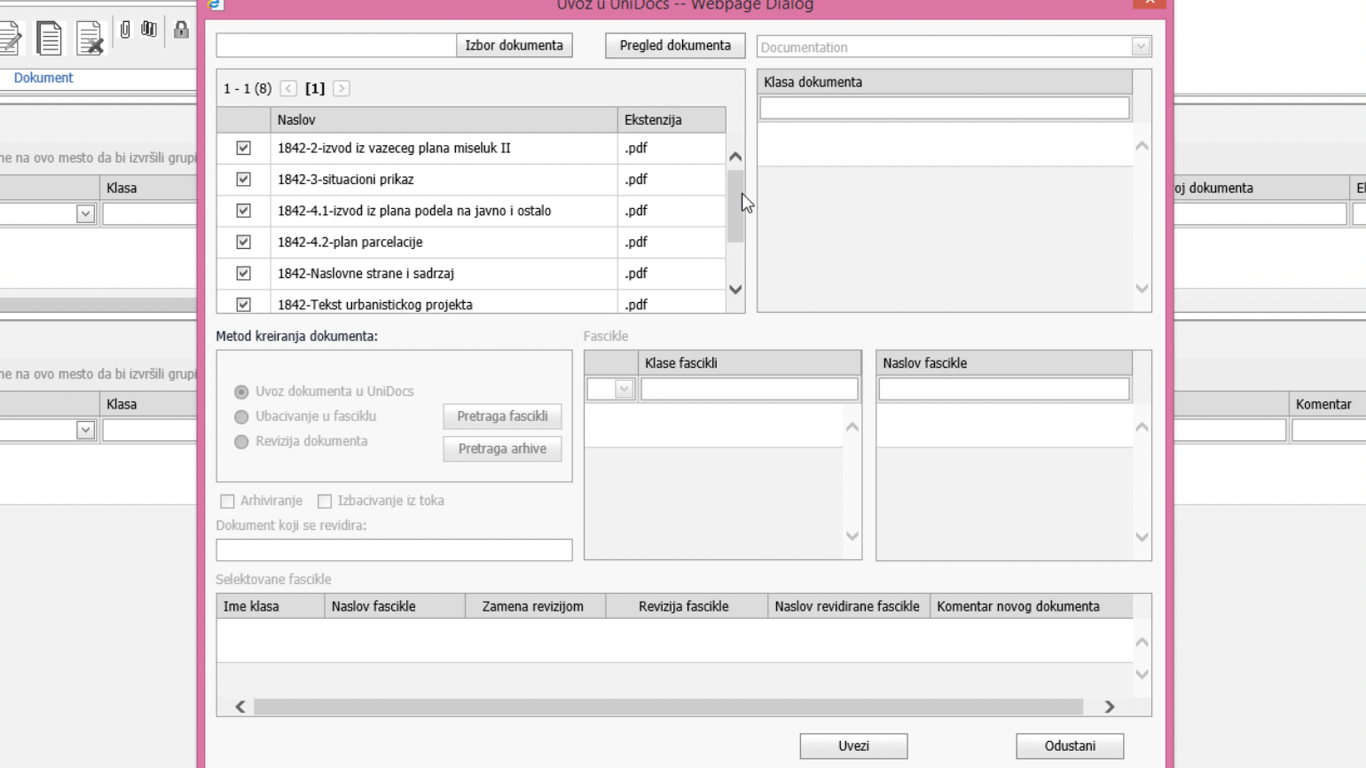 4. Dodeljivanje klase svakom učitanom dokumentu
5. Uvoz svih izabranih dokumenata klikom na “Uvezi”
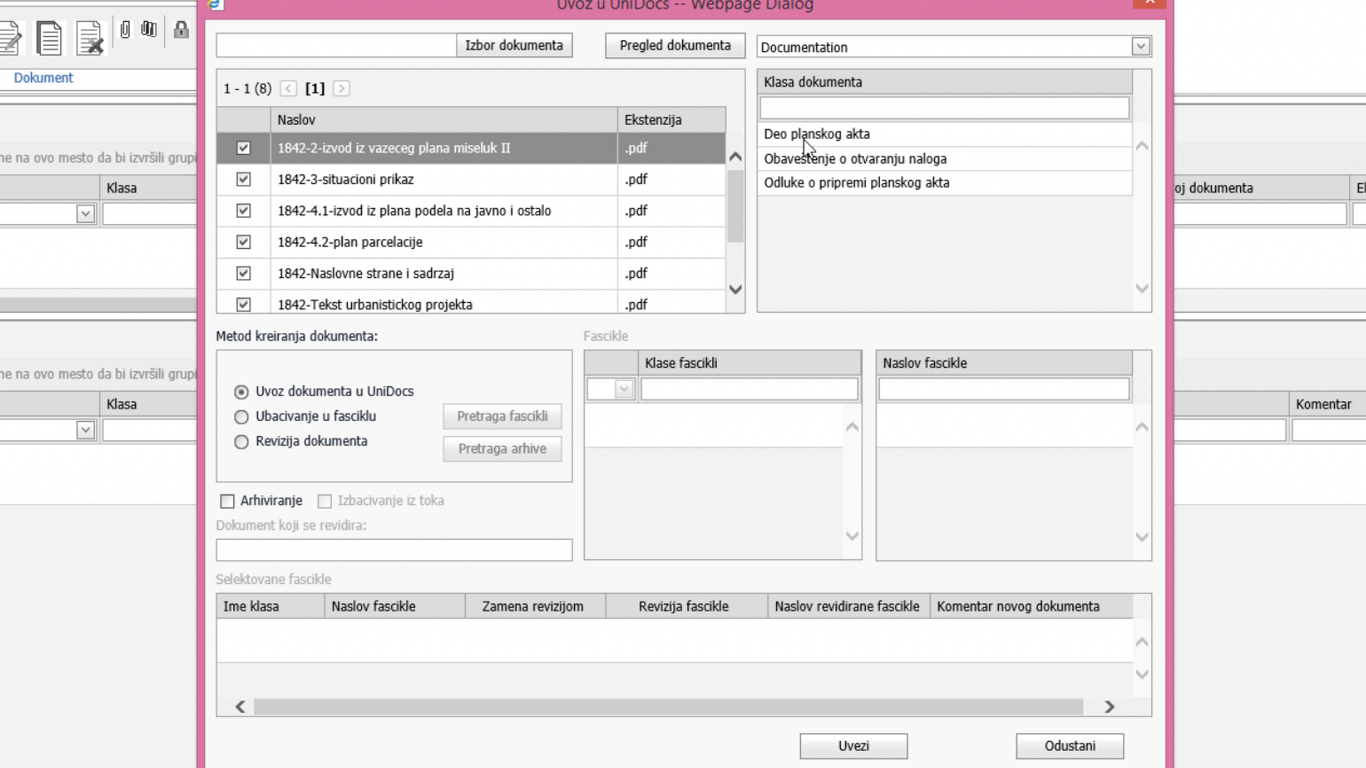 Izgled menija nakon uvoza svih dokumenata. 
Svi dokumenti se nalaze u radnoj zoni.
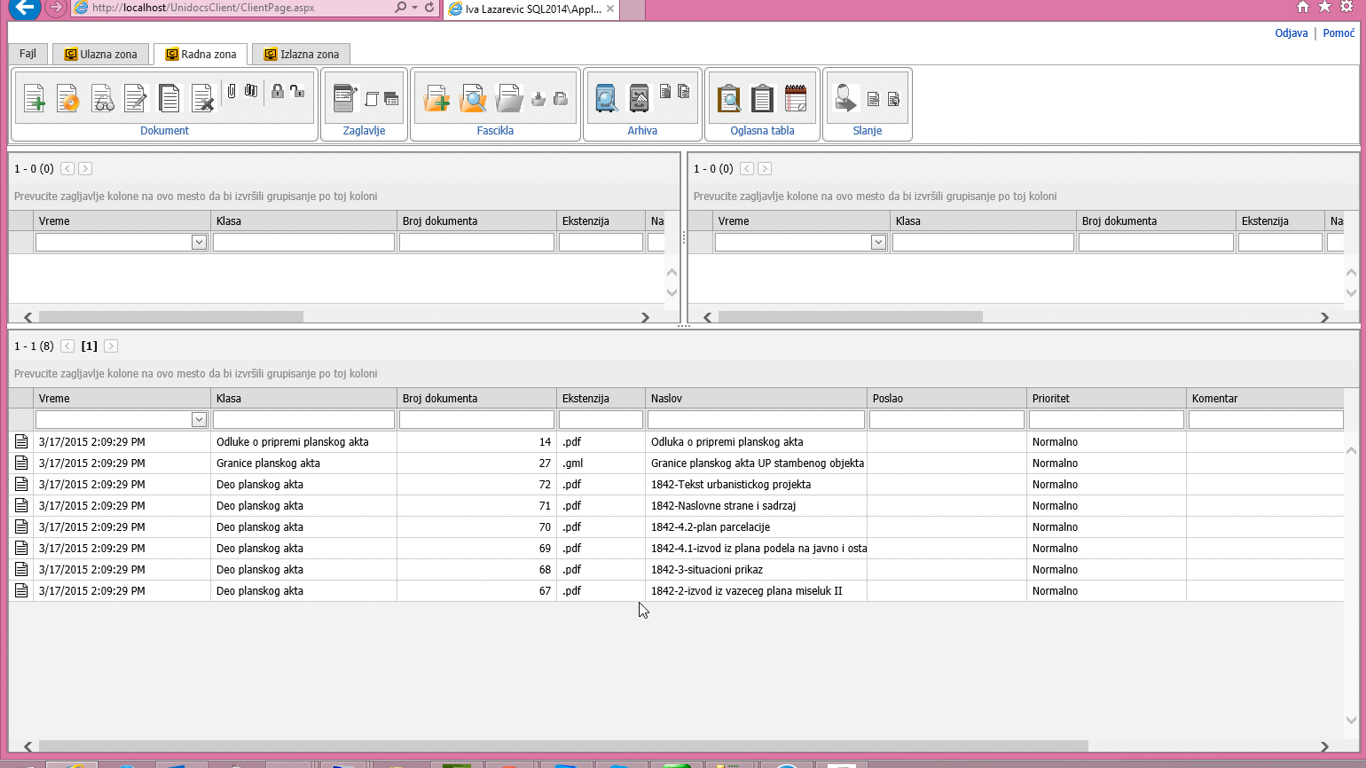 6. Kreiranje nove fascikle klikom na funkciju “Nova fascikla”
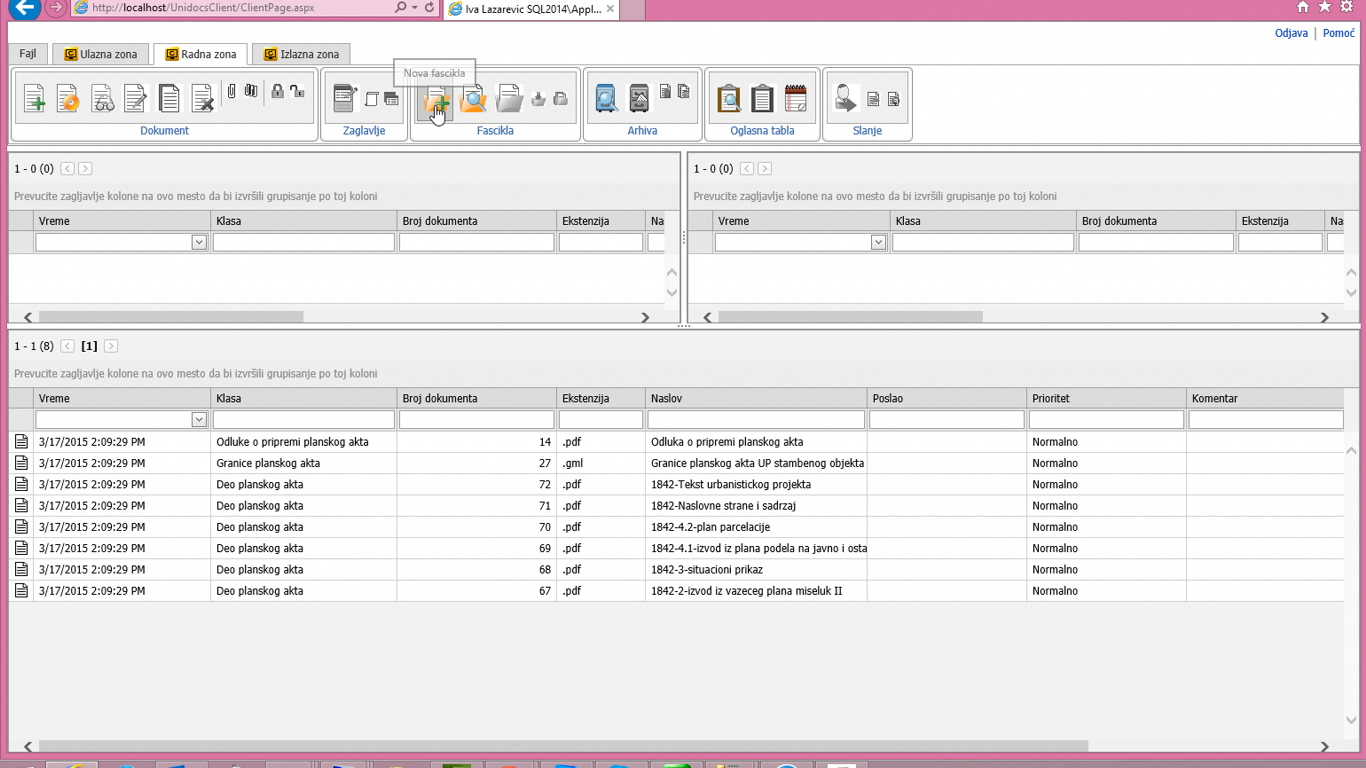 Izbor vrste fascikle u odnosu na vrstu planskog dokumenta
Struktura kreirane fascikle planskog dokumenta
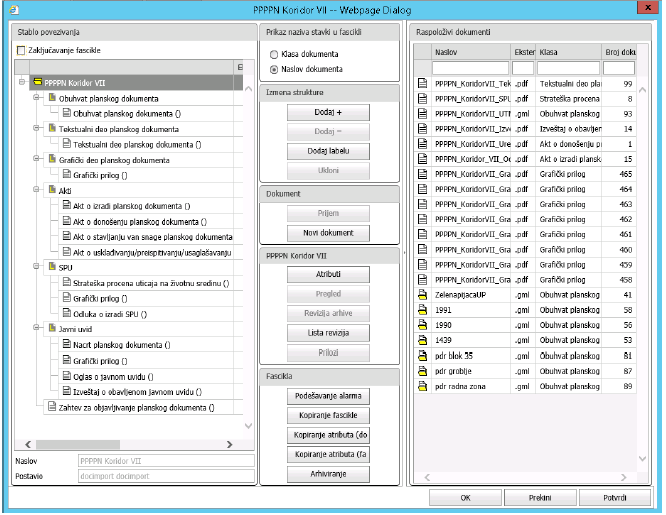 7. Stavljanje odgovarajućeg dokumenta na odgovarajuću poziciju u Strukturi fascikle vrši se klikom na “Dodaj =“
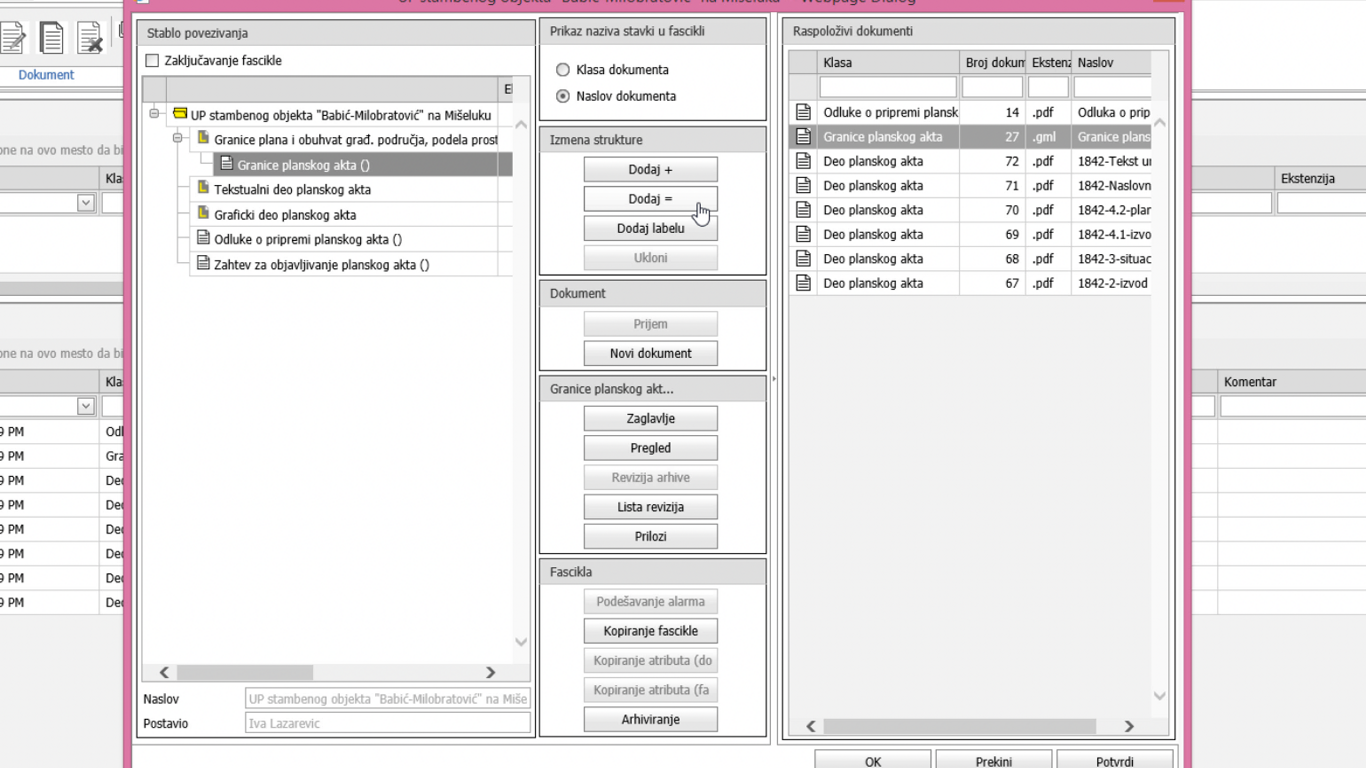 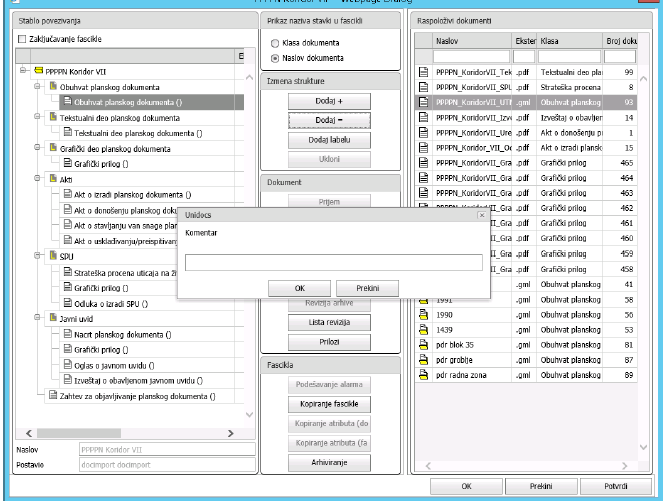 8. Raspodela dokumenata na odgovarajuću poziciju može se vršiti i funkcijom “Dodaj +” ukoliko imamo više dokumenata koji bi trebalo da se stave na jednu poziciju
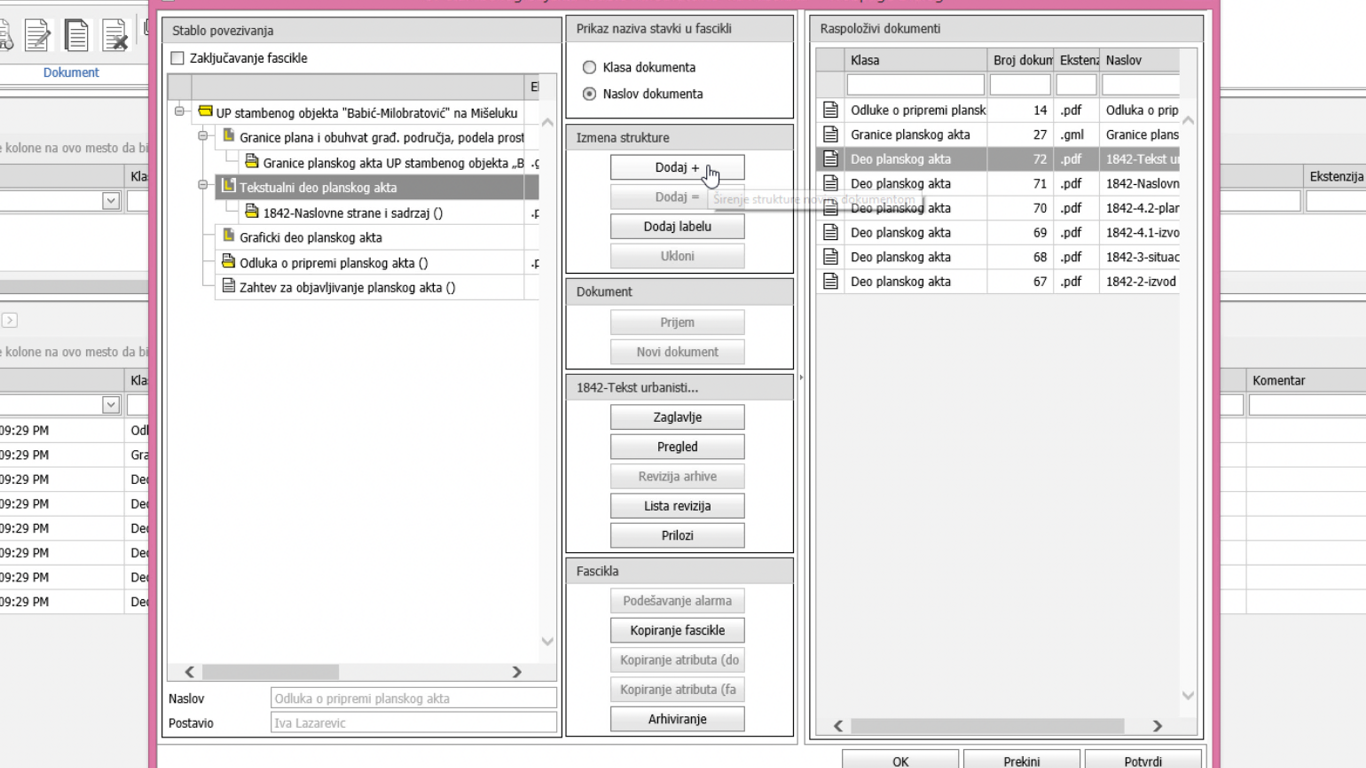 9. Nakon raspodele dokumenata u strukturi fascikle neophodno je svakom
 učitanom dokumentu popuniti “Neophodne atribute”
Ovo čemo učiniti obeležavanjem dokumenta i klikom na funkciju “Atributi”
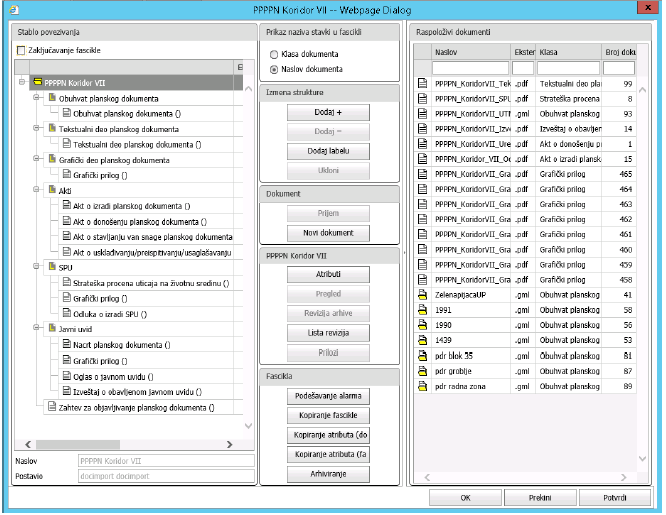 Neophodni atributi biće obeleženi crvenim slovima u novom prozoru
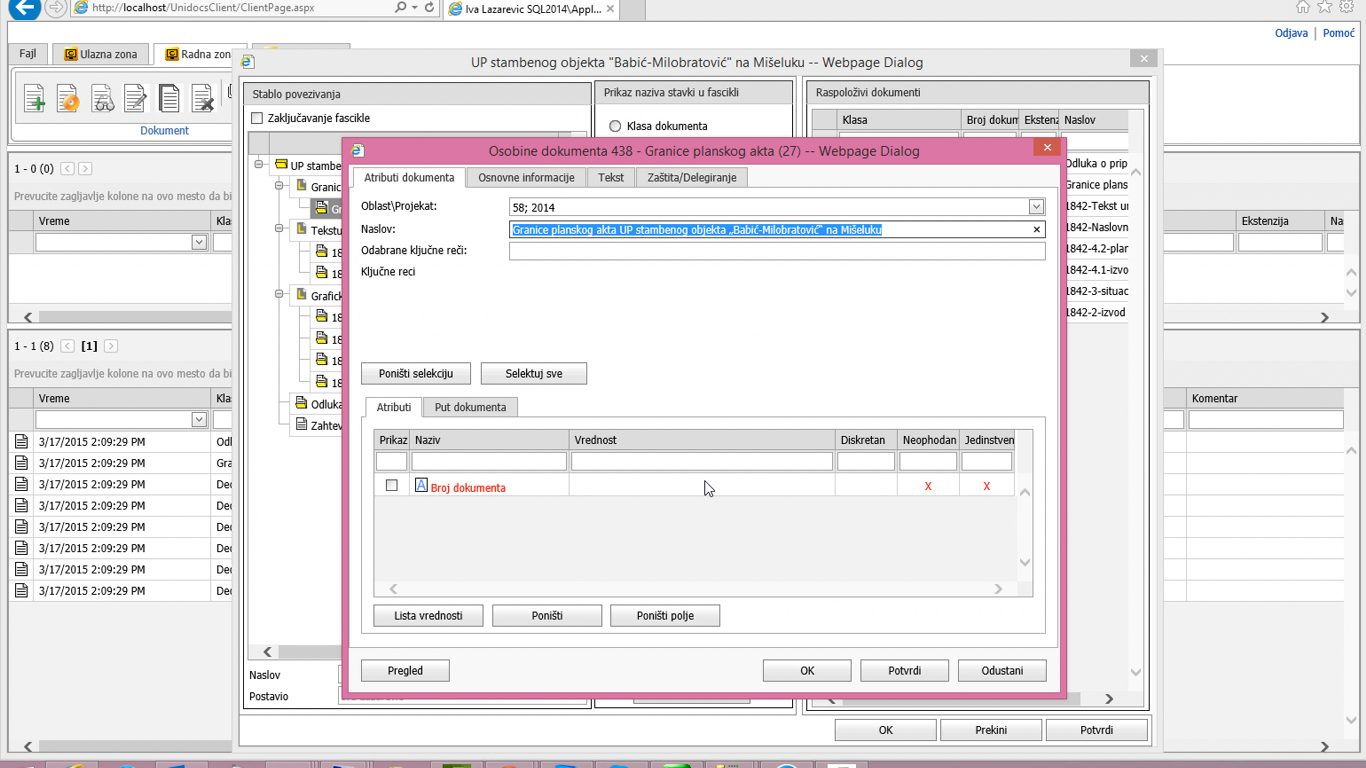 Nakon popunjenih svih neophodnih atributa fascikla je sređena i spremna
za slanje administratoru sistema (RGZ-u)

10. Obeležićemo “Zahtev za objavljivanje planskog akta” u strukturi fascikle 
i kliknuti na funkciju “Novi dokument”
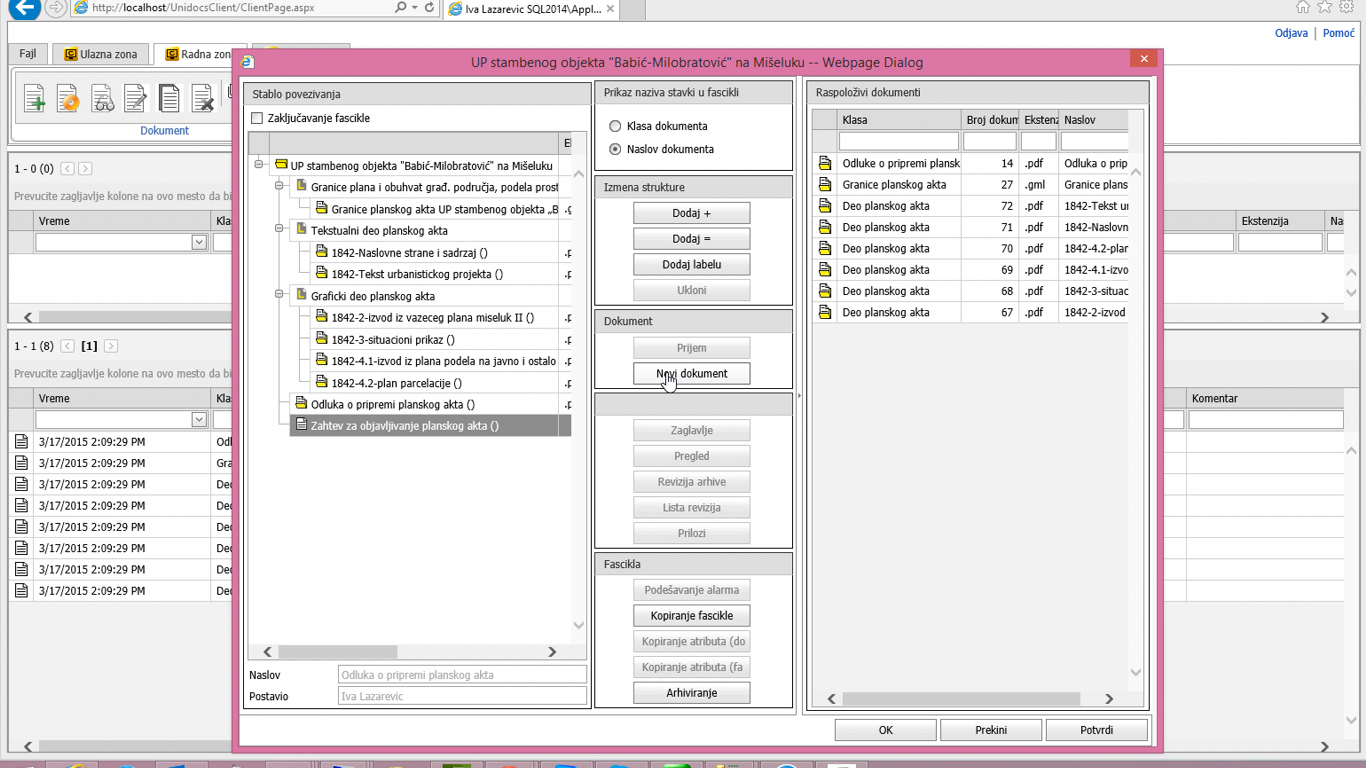 Dajemo naziv dokumentu i kliknemo “OK”
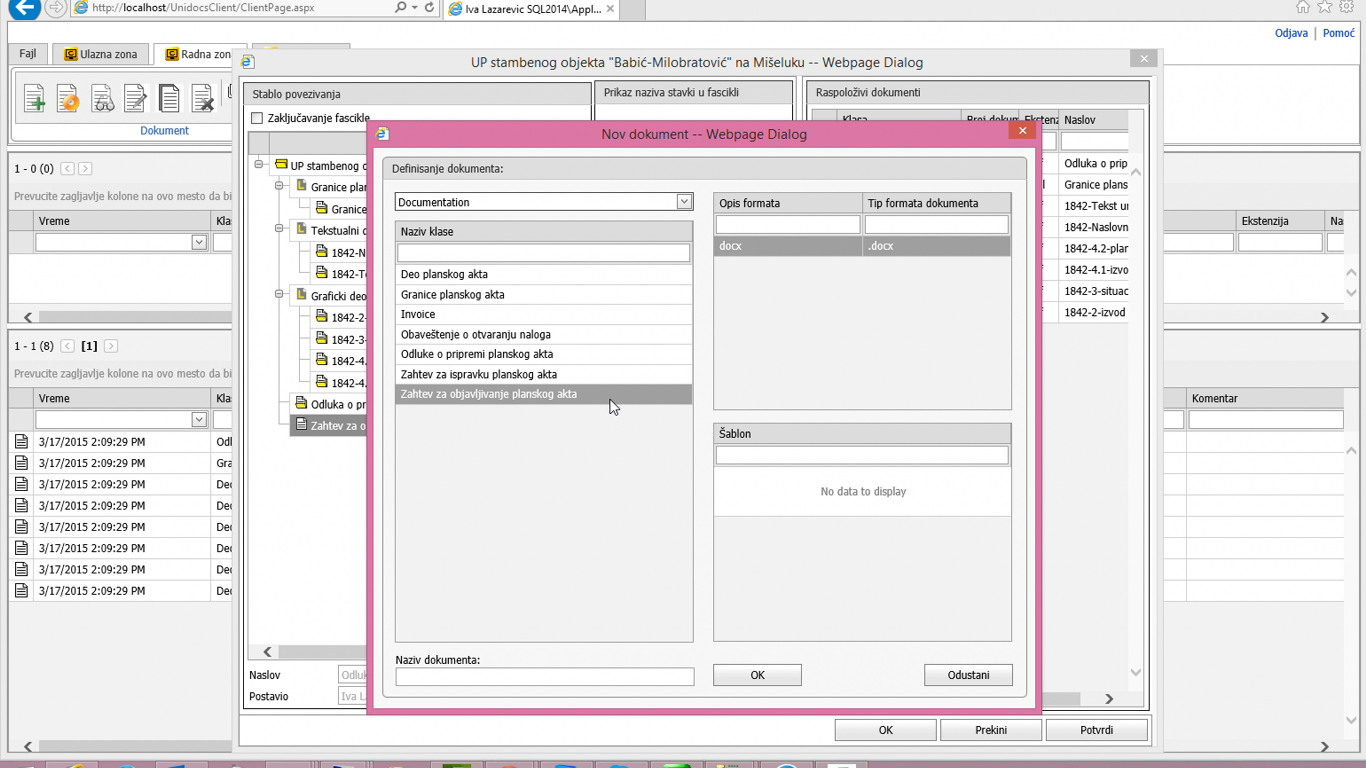 Nakon toga Zahtev za objavljivanje planskog akta je kreiran.

 Klikom na “Potvrdi” zapamtićemo dosad urađeno.
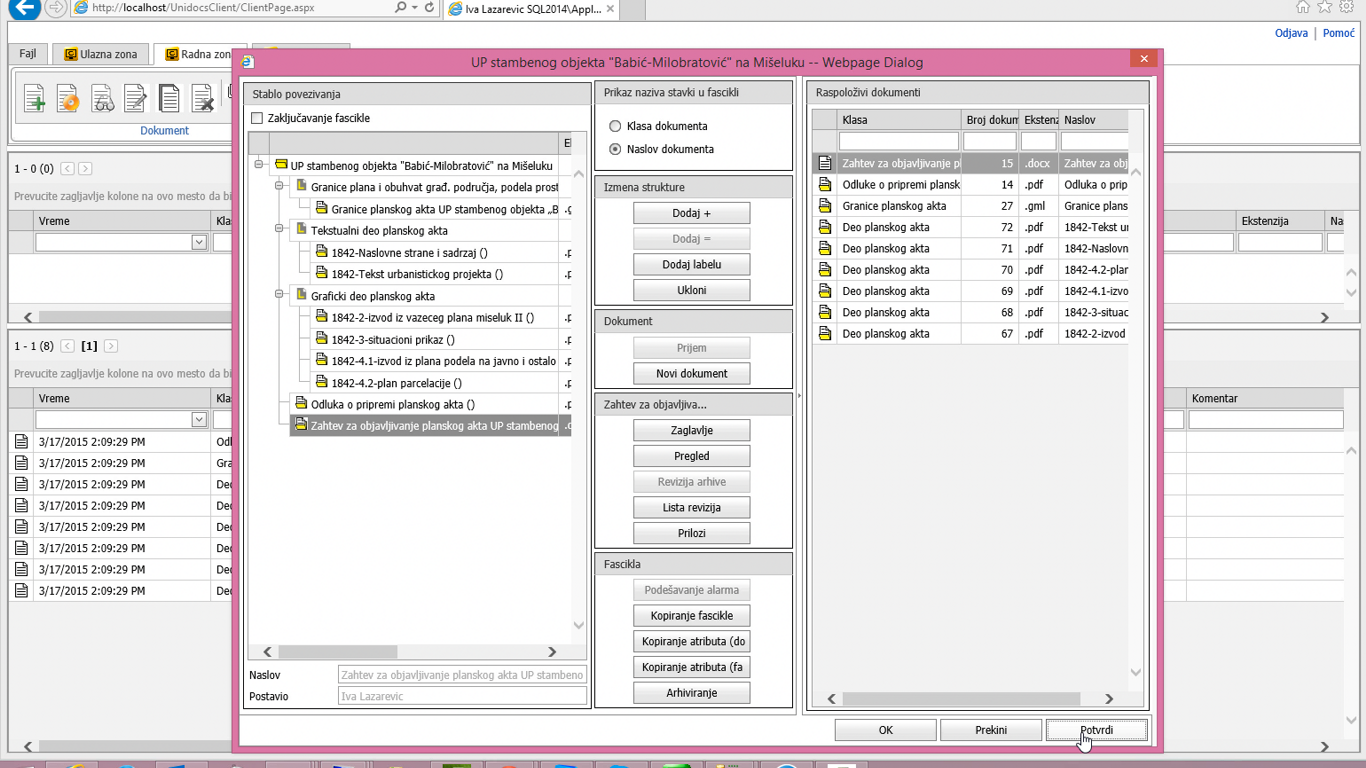 11. Popunjavanje neophodnih atributa fascikle (različito od neophodnih atributa pojedinačnih dokumenata)Klikom na funkciju “Atributi” nakon popunjavanja Zahteva za objavljivanje planskog akta
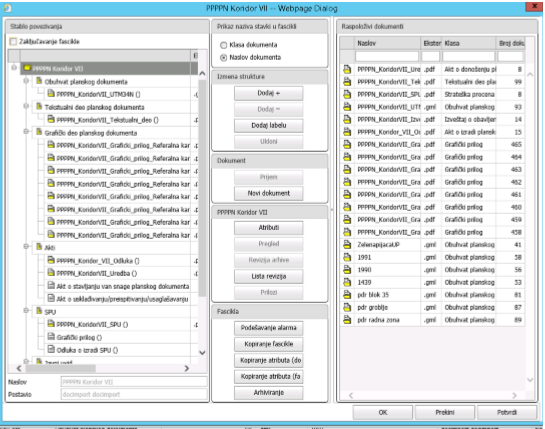 Neophodni atributi biće obeleženi crvenim slovima u novom prozoru
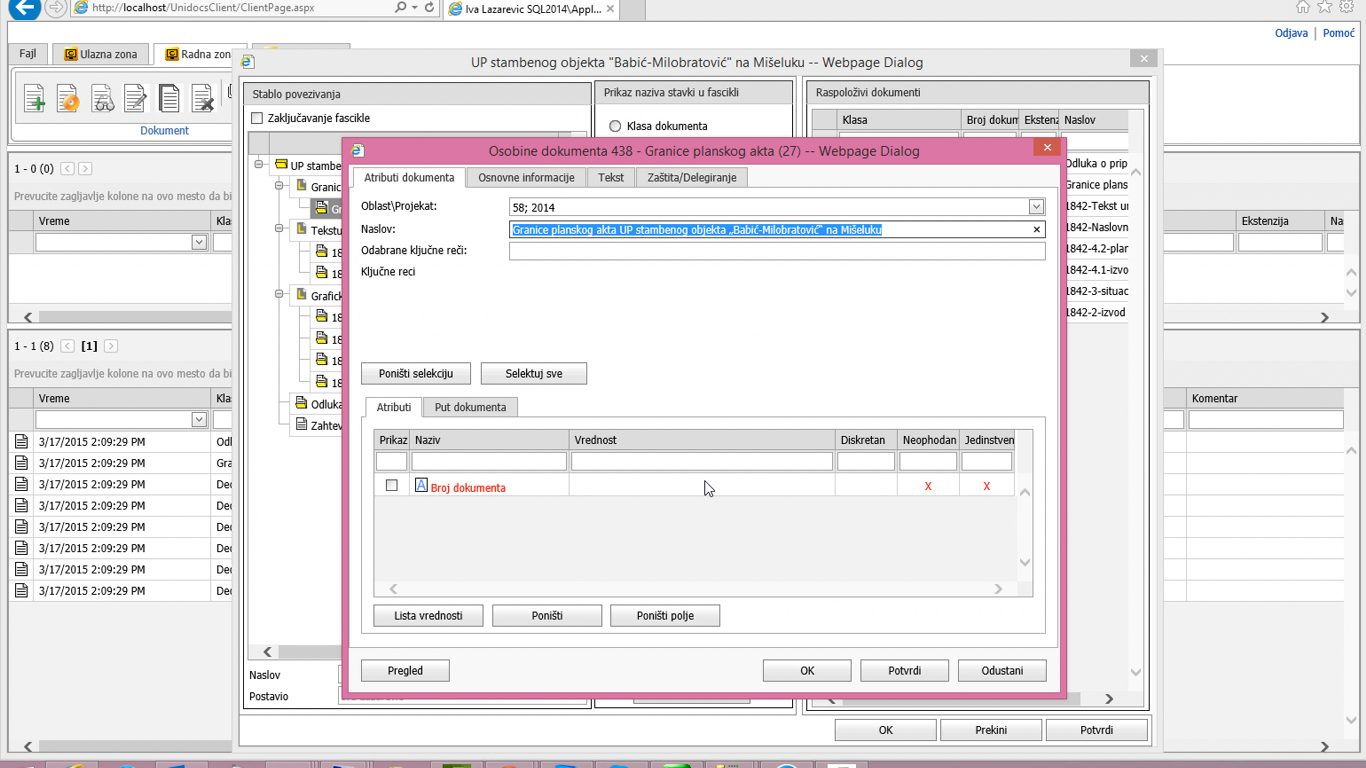 Popunjavanjem neophodnih atributa fascikle i klikom na “OK” vraćamo se na početni meni.
Neophodno je da sve dokumente (osim Zahteva za objavljivanje planskog akta) dostavimo administratoru.
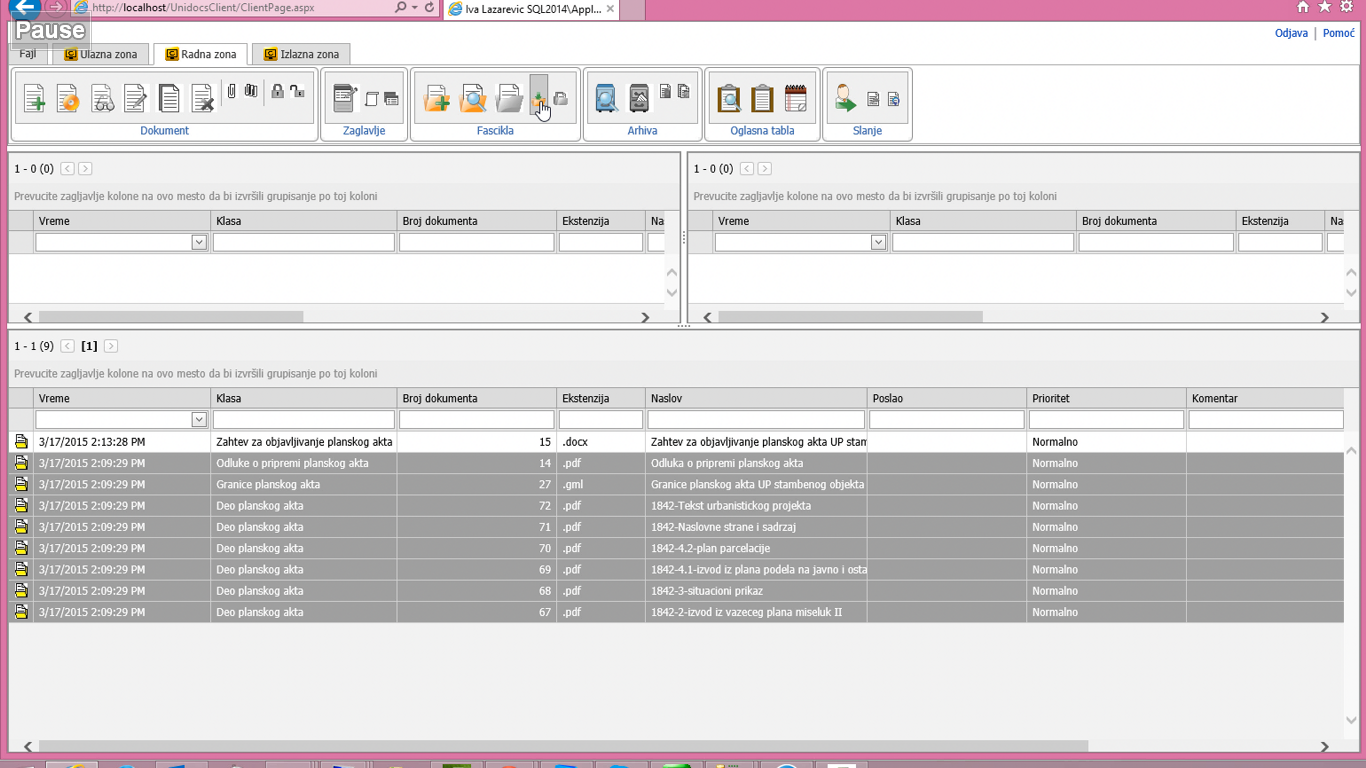 12. Selektovanjem svih dokumenata i klikom na funkciju “Odloži” sve dokumente (osim Zahteva za objavljivanje planskog akta) dostavićemo administratoru na uvid.
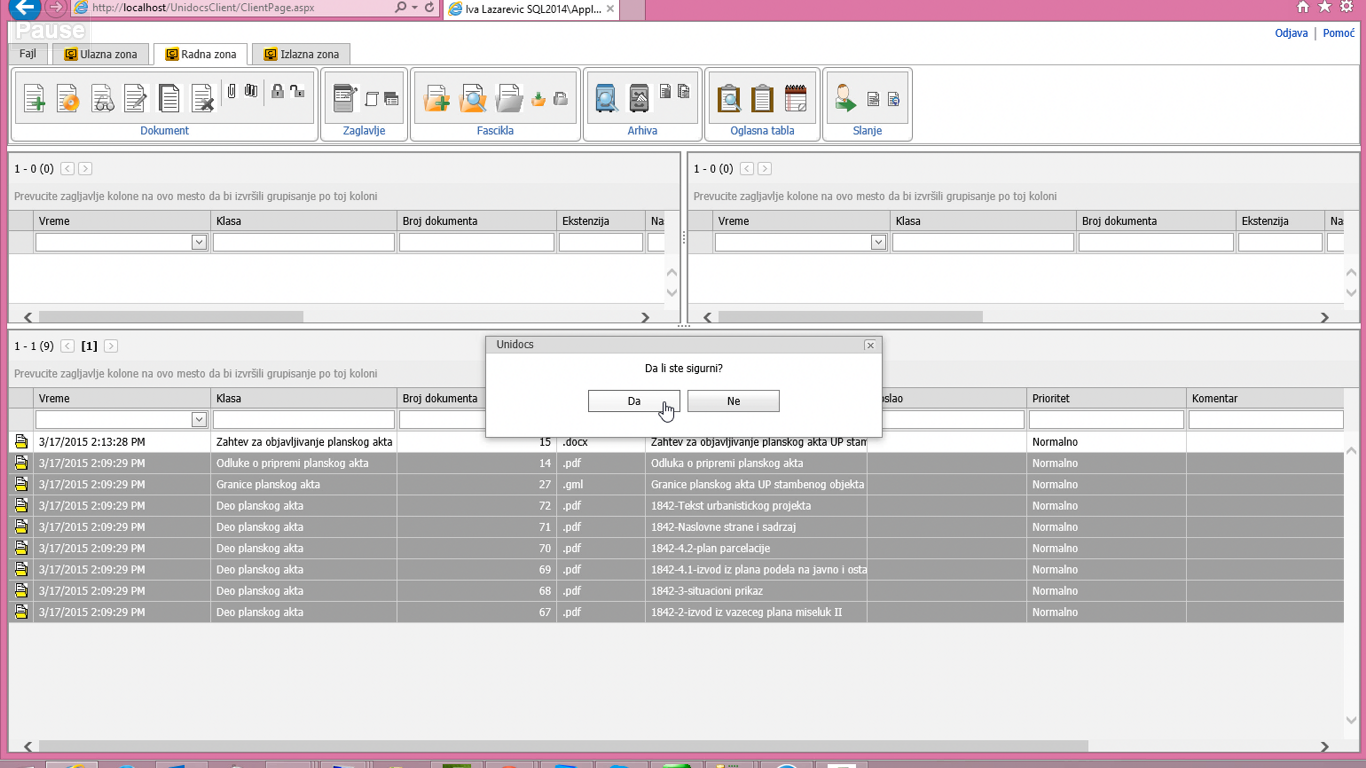 Nakon odlaganja, odloženi dokumenti se više ne nalaze u našoj radnoj zoni
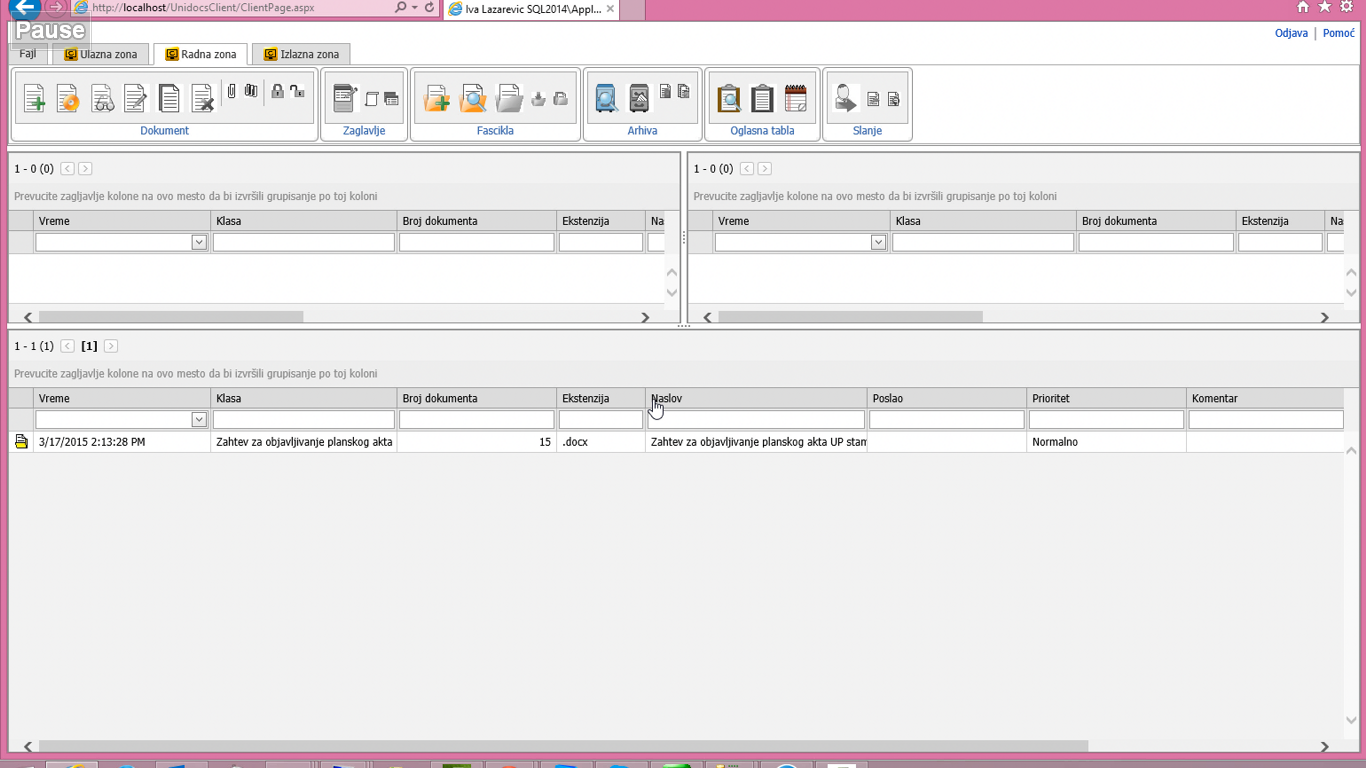 13. Zahtev za objavljivanje planskog akta prosleđuje se administratoru klikom na funkciju “Automatsko slanje”
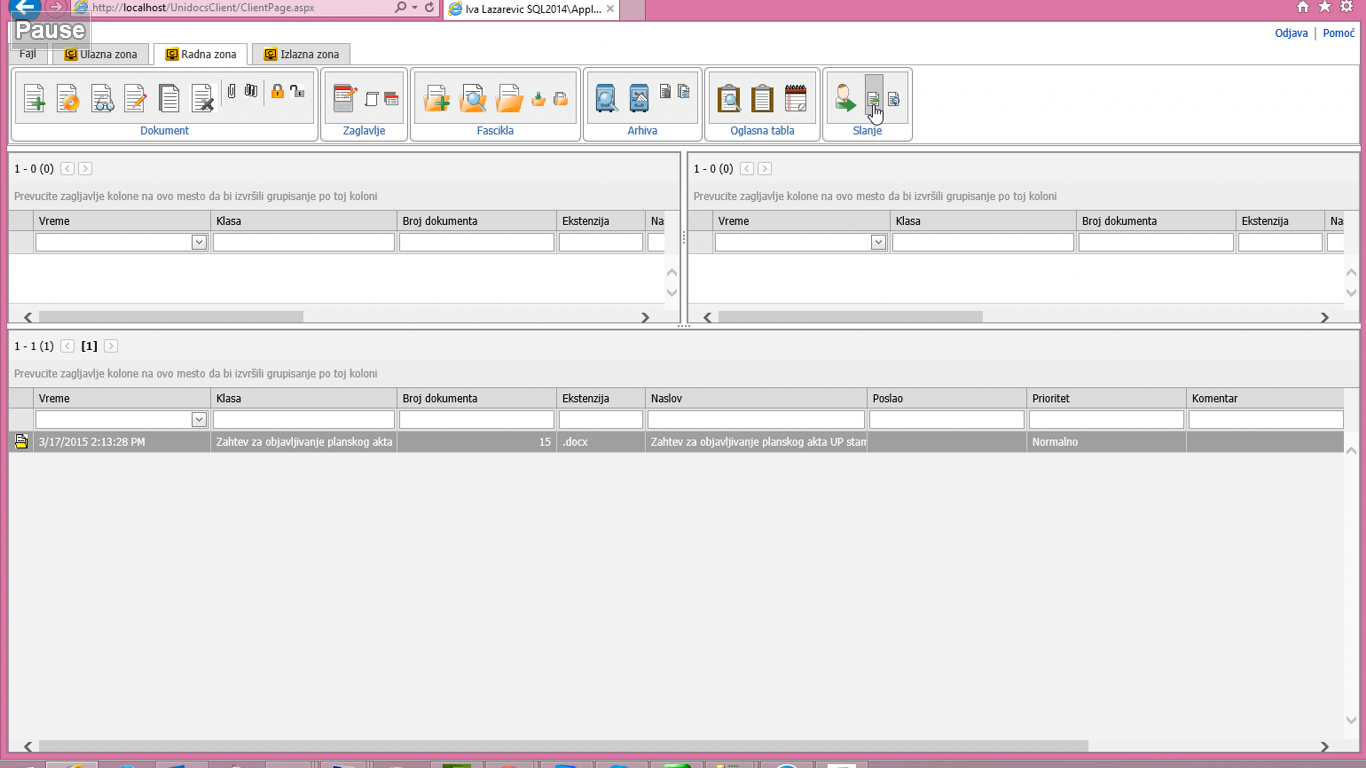 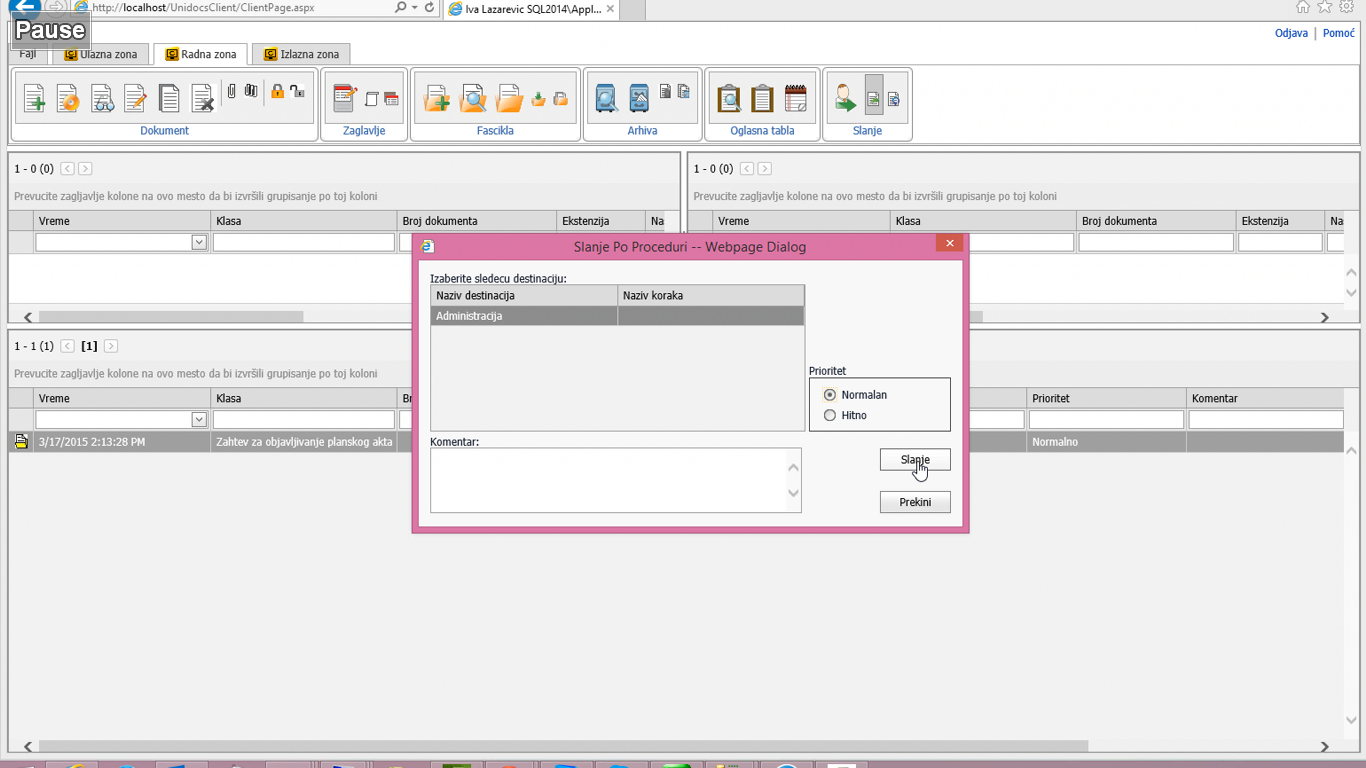 Nakon slanja Zahteva za objavljivanje, on se više ne nalazi u našoj radnoj zoni već prelazi u izlaznu zonu gde će ostati sve dok ga administrator ne obradi i ne zaključa.
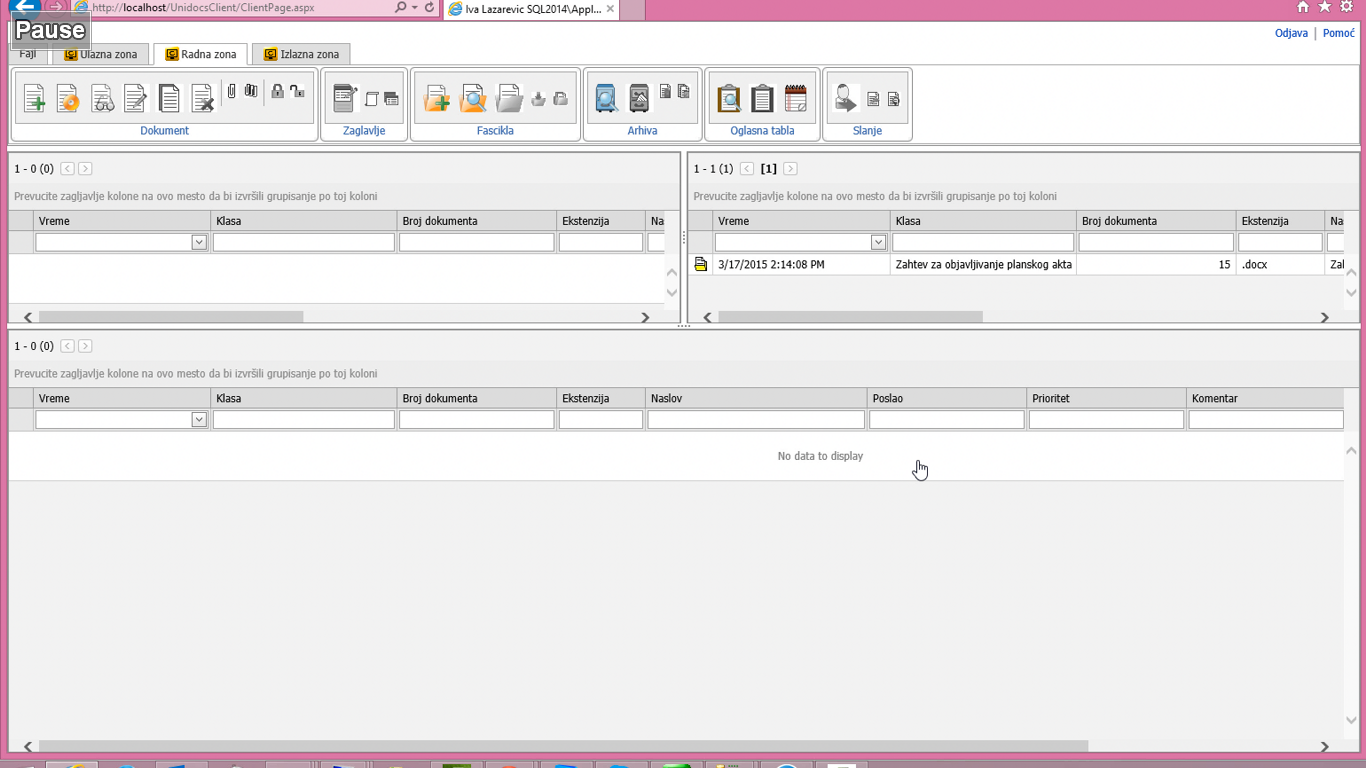 Slanjem Zahteva za objavljivanje planskog akta završava se postupak profesionalnog korisnika.
Menjanje sadržaja fascikle nakon slanja Zahteva za objavljivanje planskog akta:

1. Profesionalni korisnik može  slobodno promeniti sadržaj fascikle sve dok administrator ne zaključa fasciklu.

2. Ukoliko administrator zaključa fasciklu, profesionalni korisnik mora najpre podneti “Zahtev za otključavanje fascikle” te onda pristupiti izmeni sadržaja fascikle. 

3. Ukoliko  ova izmena u sadržaju fascikle sadrži i promenu obuhvata planskog dokumenta neophodno je kreirati novu fasciklu “Izmena planskog dokumenta” koja će se vezivati za prethodno važeći planski dokument.
Izmena sadžaja fascikle pre zaključavanja
Nađite fasciklu koju želite da izmenite klikom na funkciju 
“Pretraga fascikli”
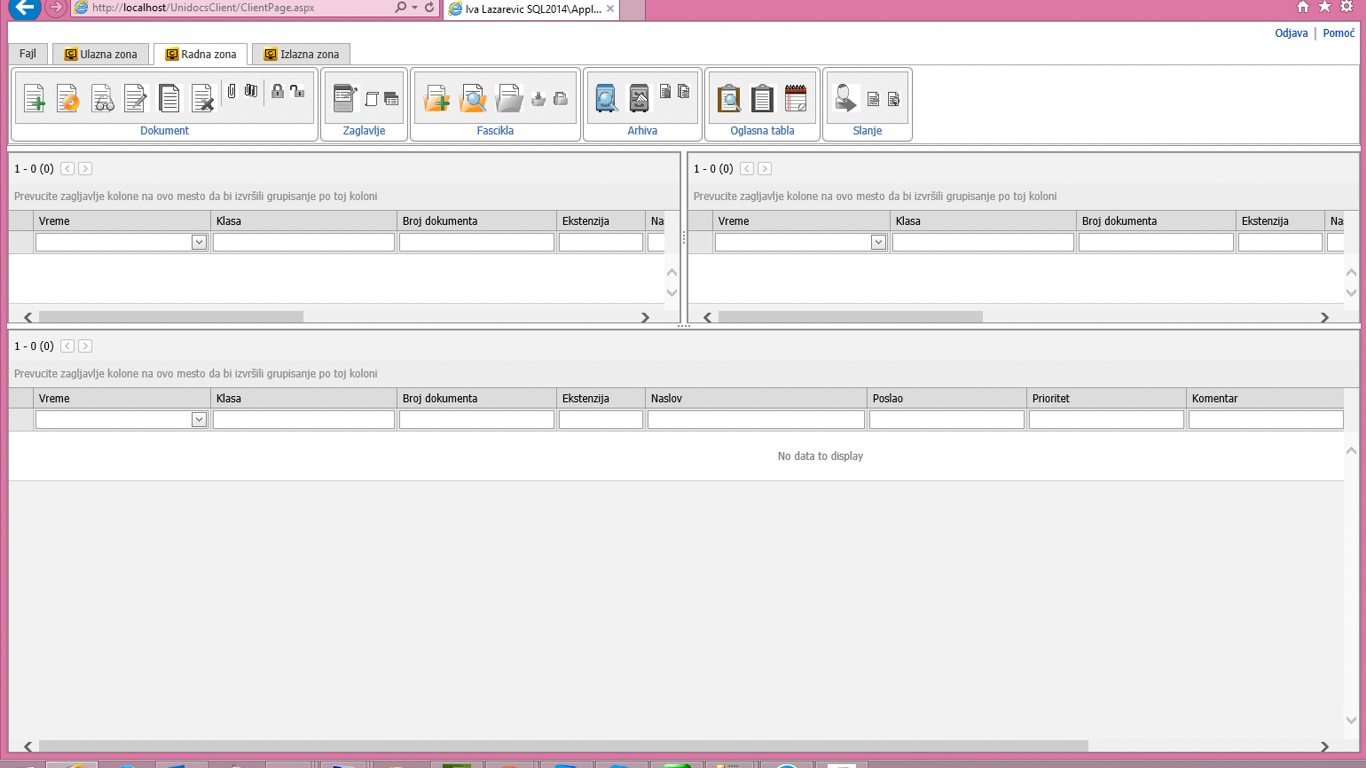 2. Selektovanjem spornog dokumenta i klikom na funkciju “Ukloni” on se uklanja iz sistema. 
Pravi dokument se može uneti klikom na “Uvoz sa diska” kao sa početka prezentacije.
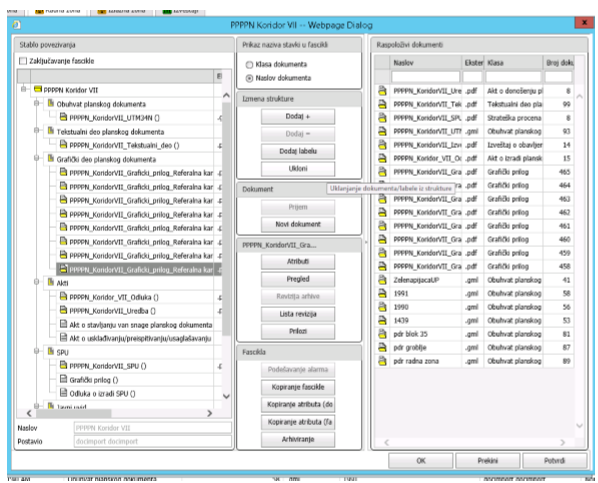 Zahtev za otključavanjem fascikle
Nađite fasciklu koju želite da otključate klikom na funkciju 
“Pretraga fascikli”
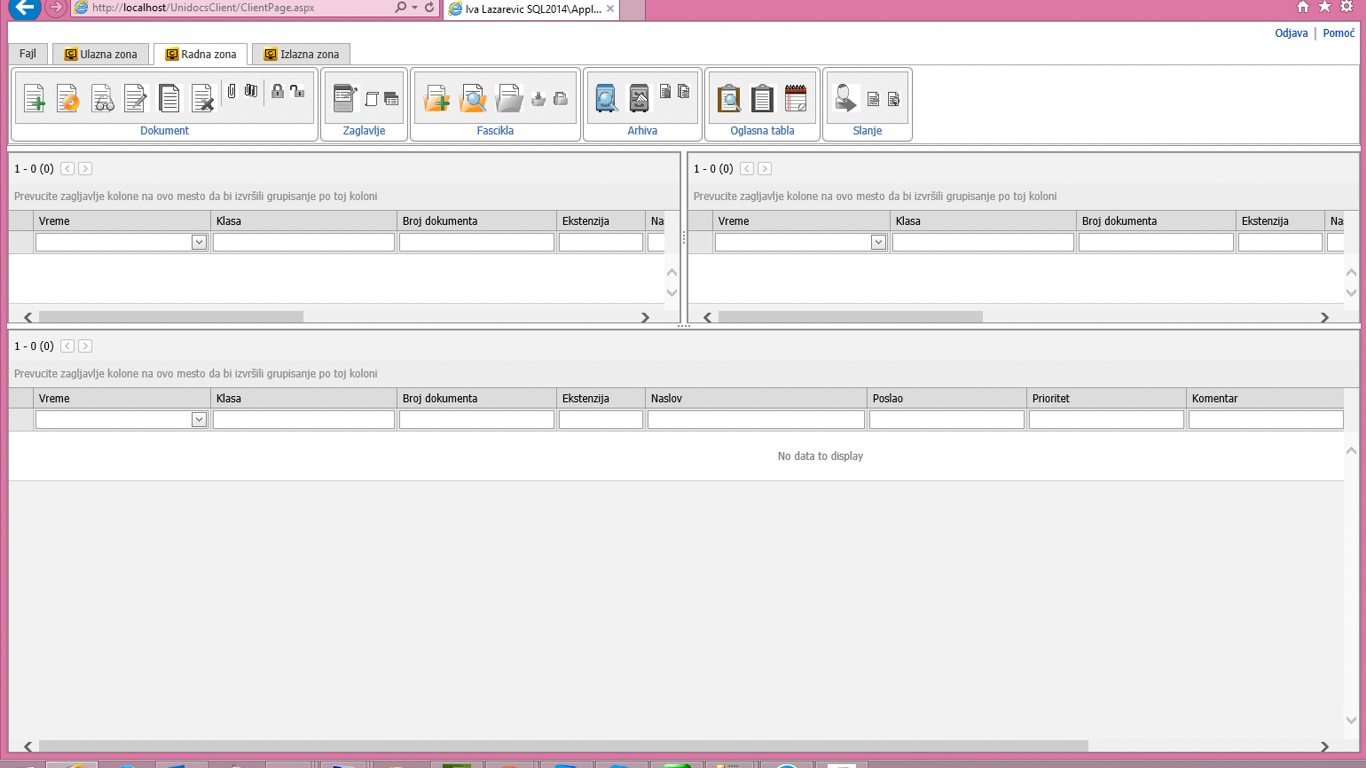 2. Iz strukture fascikle biramo “Zahtev za otključavanjem fascikle”
3. Kliknemo na funkciju “Novi dokument”
4. Odredimo naziv dokumenta i kliknemo OK
5. Zahtev za otključavanjem fascikle iz naše radne zone klikom na funkciju “Automatsko slanje” šaljemo administratoru.

Nakon otključavanja, možemo promeniti sadržaj fascikle.
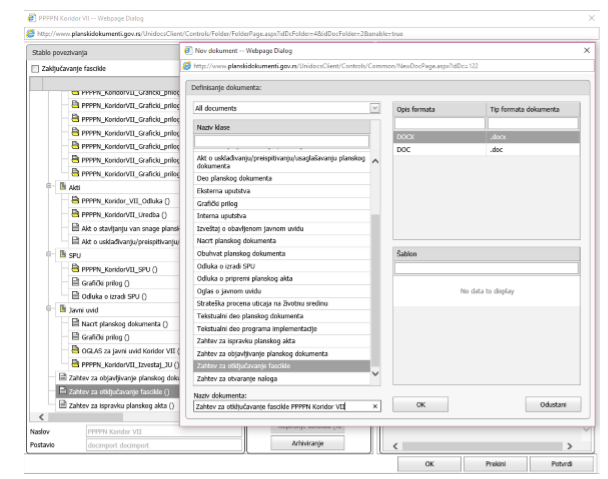 Izmena obuhvata planskog dokumenta
Kreiramo novu fasciklu klikom na funkciju “Nova fascikla”
Iz opadajućeg menija biramo vrstu fascikle – izmena odgovarajuće vrste planskog dokumenta
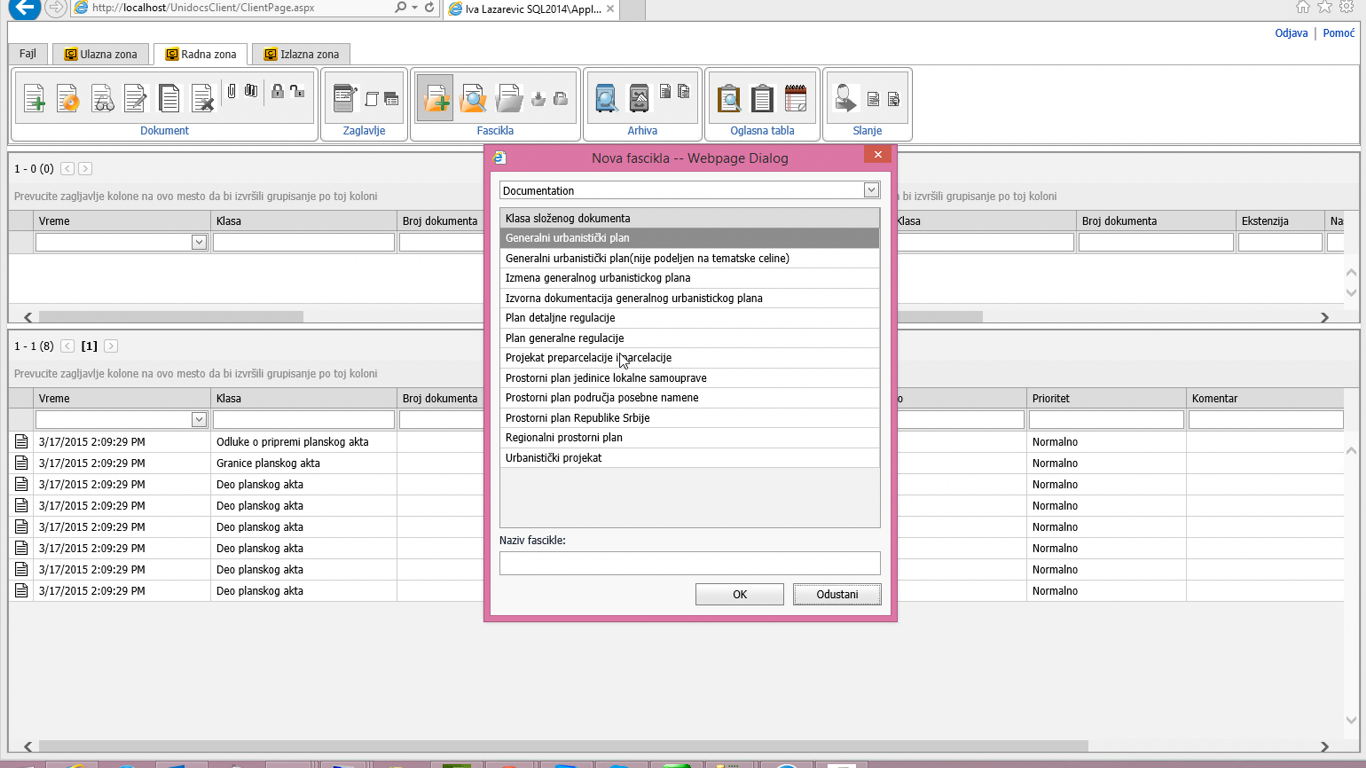 Iz opadajućeg menija biramo izmenu odgovarajuće vrste planskog dokumenta
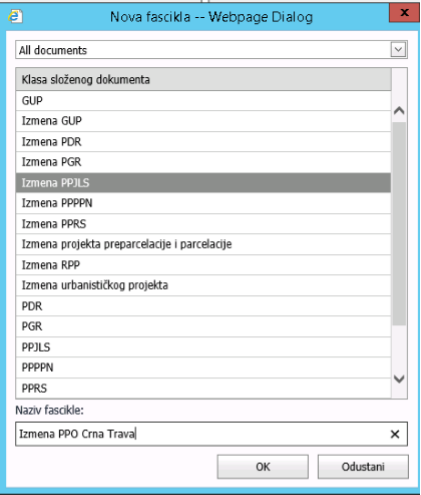 Nakon formirane fascikle “Izmena planskog dokumenta” pristupamo podešavanju atributa nove fascikle.

Status izmene plana će biti “Važeći”.

Pritom, pre promene statusa izmene plana u “Važeći” bilo je neophodno da se administratoru podnese zahtev za otključavanje fascikle prvobitnog plana čiji se status menja u “Nevažeći” 
(Postupak podnošenja Zahteva za otključavanje fascikle je objašnjen u prethodnim slajdovima)
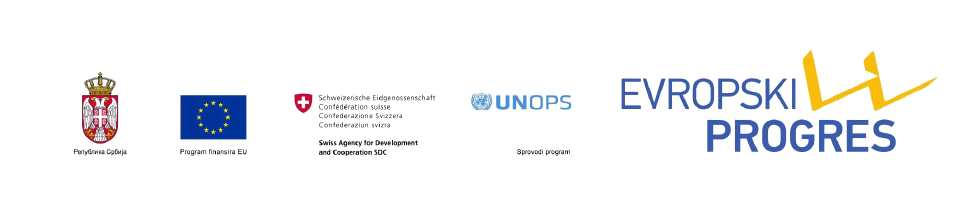 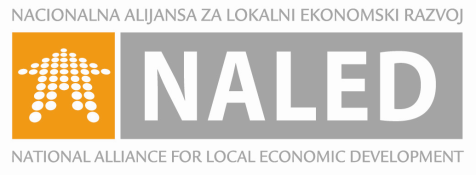 Uputstvo za korišćenje Centralnog registra planskih dokumenata, kao i prezentaciju koju smo koristili tokom obuke možete pronaći na sajtu gradjevinskedozvole.rs u sekciji Korisnička uputstva.
Kao i na adresi: http://www.crpd.gov.rs/RegistarPlanskihDokumenata/Default.aspx